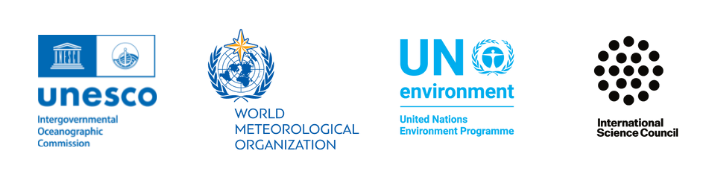 GOOS Project Updates
Ocean Best Practices System (OBPS)
Presenters : SG-OBPS Co-Chairs René Garello (IEEE) & George Petihakis (HCMR)

Contributors: Pauline Simpson, Jay Pearlman

GOOS 12th Steering Committee meeting, 25 - 27 April 2023
Ocean Best Practices System - Introduction
OBPS provides services to the ocean observation, research, data management, modeling and applications communities.  
OBPS Mission: To develop and sustain an evolving system which fosters collaboration, consensus building, and innovation by providing coordinated and global access to best practices and standards across ocean sciences and applications 

OBPS  facilitates the evolution of methods into best practices through convergence and endorsement.
With GOOS, OBPS supports the evolution, convergence, and endorsement of best practices for EOVs

OBPS is co-sponsored by GOOS and IODE as an IOC  Project 
The advanced OBPS was developed from a collaboration of IODE, GOOS and EC and US projects with guidance from the 'community of users'
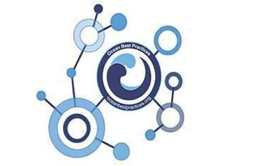 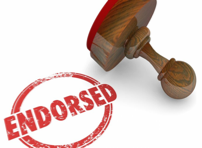 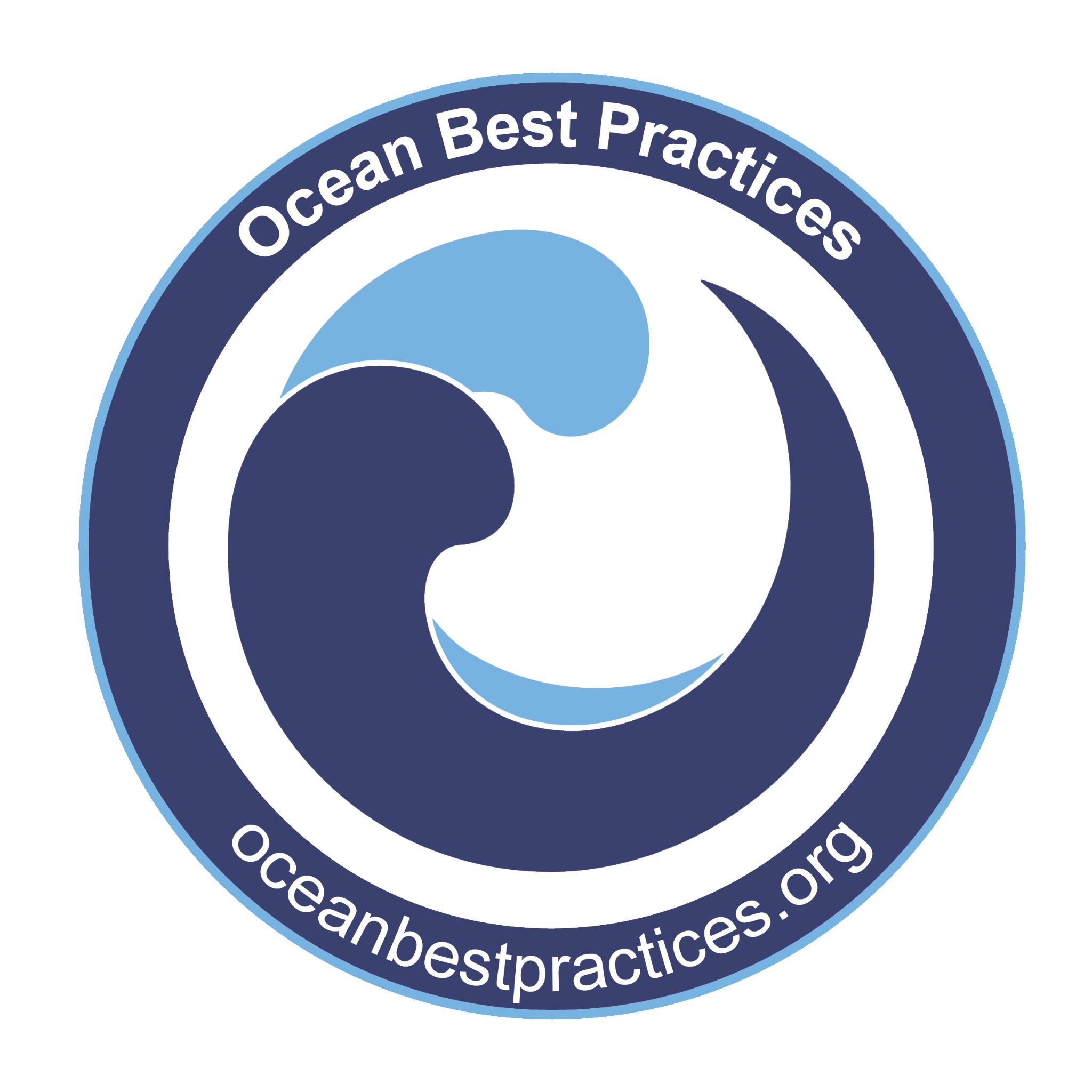 [Speaker Notes: GOOS was a member of JCOMM which was a partner in Joint JCOMM-IODE Ocean Data Standards and Practices Project (2012) . Ocean Data Practices Repository was a deliverable of the ODSPP and the JCOMM Catalogue of Practices (163 records) was migrated (2014) to form the foundation collection which is now known from 2018 with a broader all-ocean related  remit,  as OBPS]
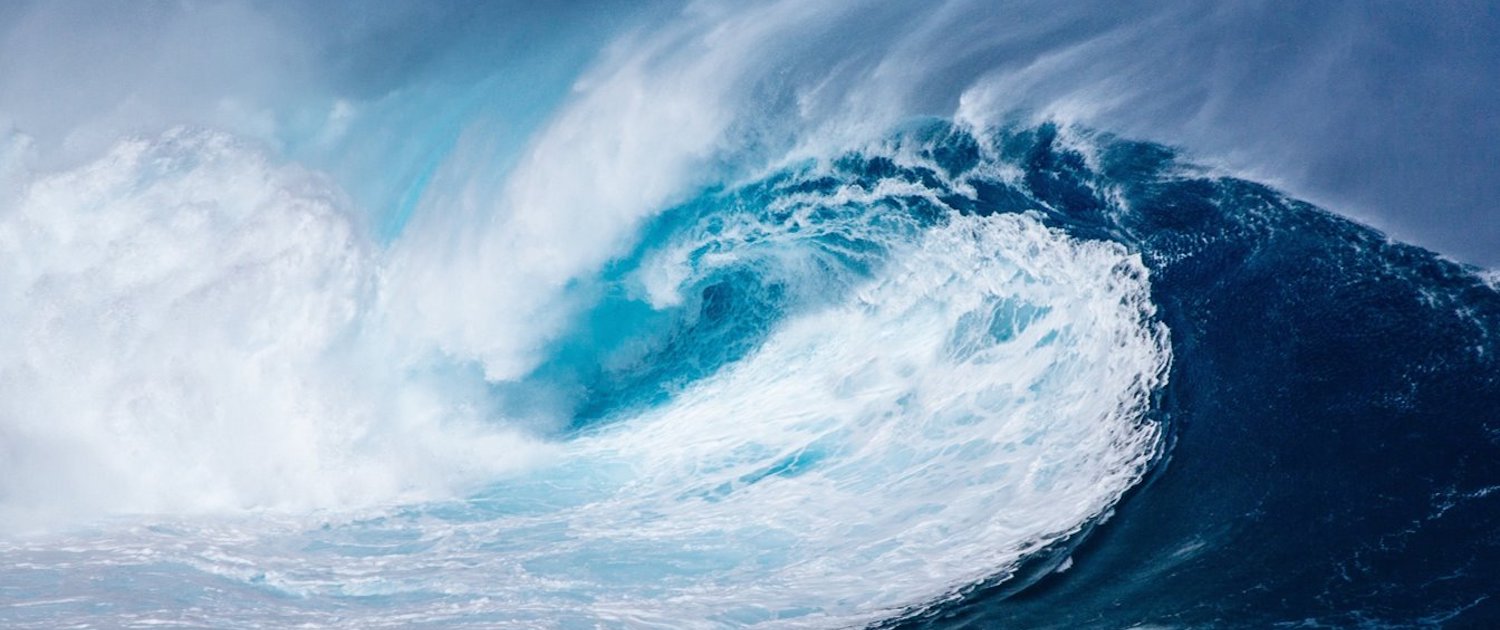 Achievements so far...
Summary 2022-23
Image credit: GEO Blue Planet
OBPS – a perspectiverepository,  journal, capacity development, community engagement
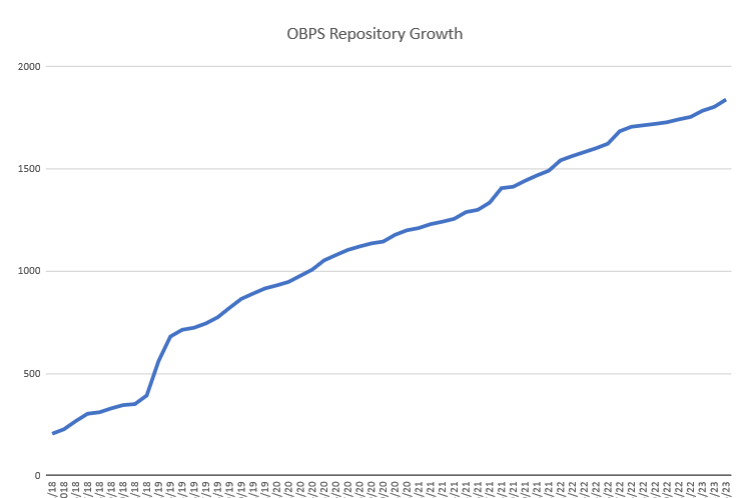 Repository: Expanding number of  records in the repository 
and community collections: 1839 records/ 61 Communities  


Journal:  evolving number of articles and readershIp 
(>340,000 article views)

Capacity Development:   4 x OBPS Training Modules; Training 
Courses/Videos, Task Team on BP with limited infrastructure

Community Engagement: Global participation in annual OBPS
 Workshops (>600 active participants)

Expanded SG Participation (continents include Africa, SA, Europe, Asia, Australia)
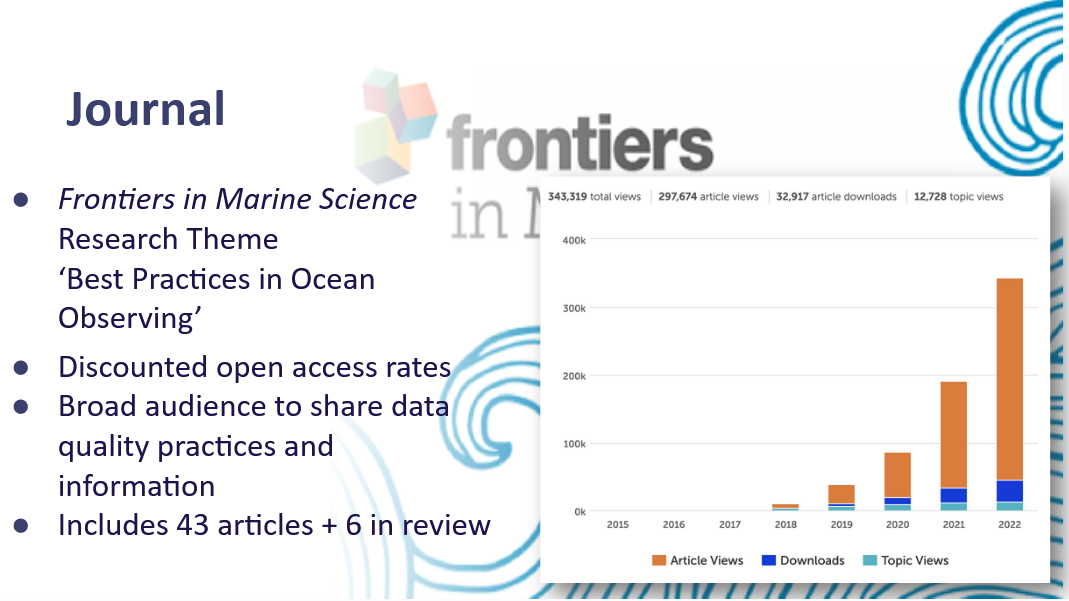 ‹#›
Impact of the OBPS
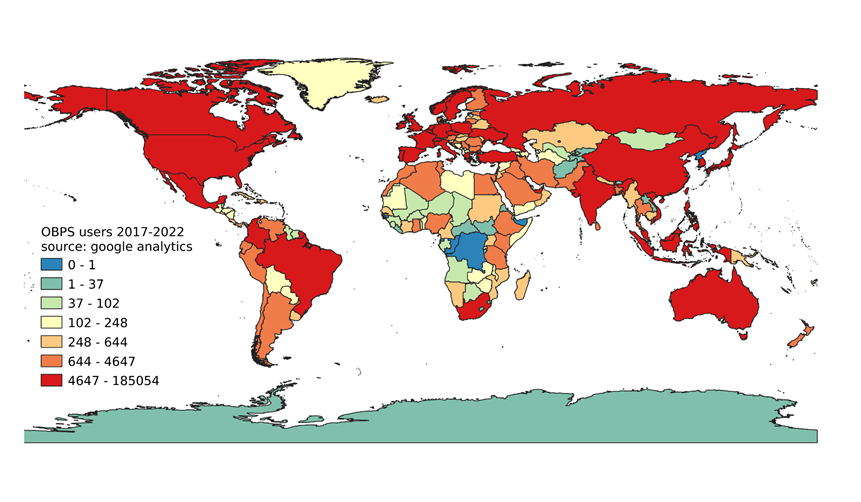 Best Practices creation and use is now an expected component of most project proposals
Active ocean best practice community
Global spread of users
Training and workflow to find or develop an ocean best practice
Support of GOOS international endorsement
‹#›
OBPS 2022
Leadership of Ocean Decade “OceanPractices”
Participation in international projects: EUROSEA; CAPARDUS; JERICO-S3; ILIAD (a Digital Twin of the Ocean project), Research Coordination Network
Creation of Stakeholder Community Forum
Task Teams*
Introduction of an OBPS ECOP Ambassador programme
Acceptance of non-English BP documents
Synergy with Ocean Info Hub (IODE Programme)
*Diversity, eDNA, BP adaptation for DC, Decision trees (tbc), KPIs
‹#›
OBPS 2023-and beyond – continuing our core work
OceanPractices broadly supports Ocean Decade
Expanding work with developing nations, remote regions and Indigenous Peoples: Africa, Arctic, South Pacific, …
New programme started in the Caribbean supported by NORAD funding through IOC
Broader inclusion of ECOP, In OBPS leadership roles and as ambassadors for BP
Global level for access to best practices in multiple languages (Ocean Decade project)
Reflections on Best practices & Standards
Federated Network of methodological management systems under discussion
‹#›
Thank you
oceanbestpractices.org
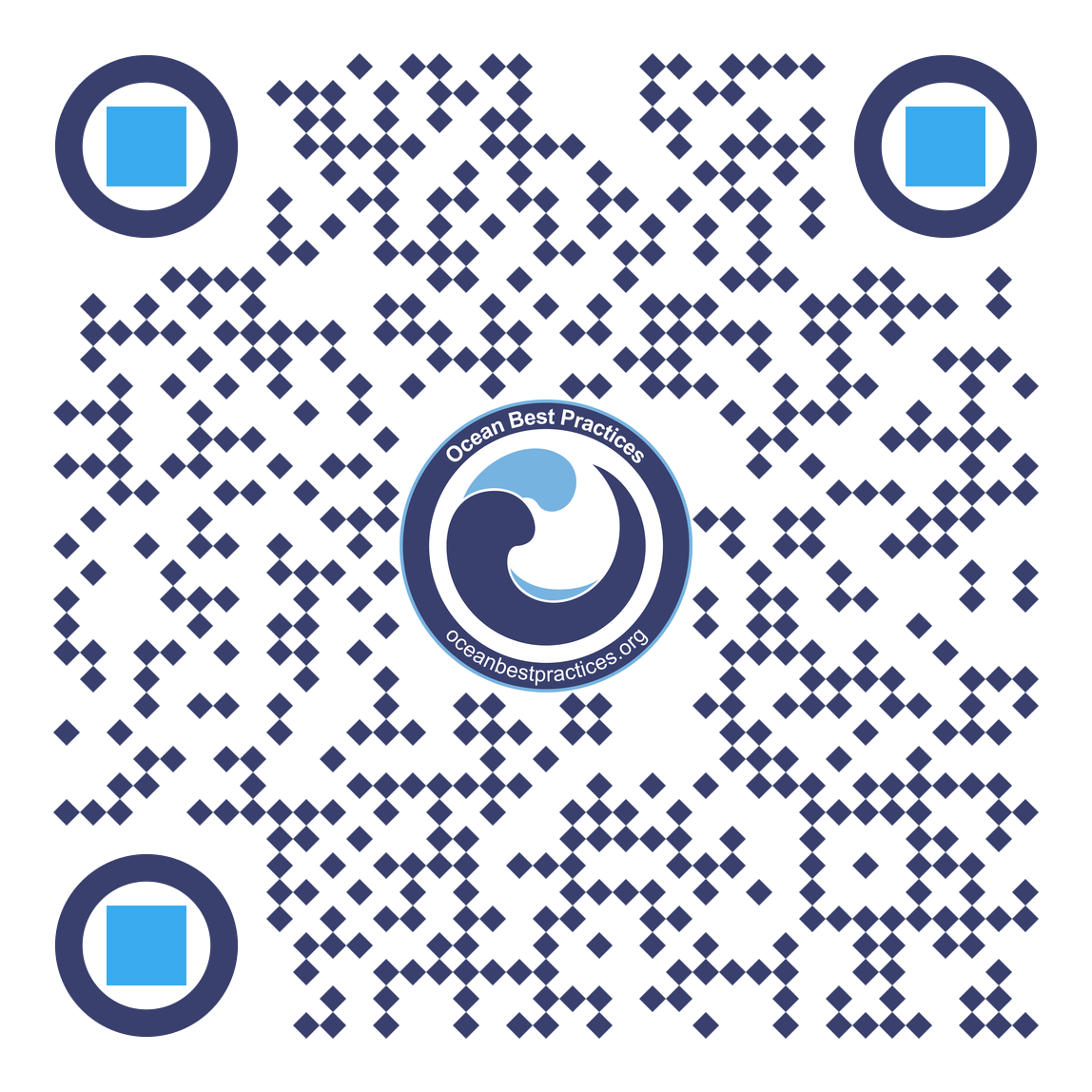 Photo credit: Tommy Bornmnan